习题
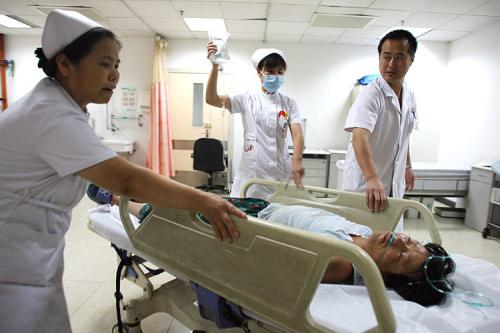 为什么医院的医生常给危重病人吸氧和点滴葡萄糖？
1．能控制物质进出细胞的结构是  
    （   ）
　　A. 细胞壁    B. 细胞膜   
    C. 液泡膜    D.细胞质
B
2.动物细胞中的能量转换器是
（    ）
　   A. 液泡   B. 染色体 
     C. 线粒体 D. 叶绿体
C